EDC - Amsterdam, métropole touristique européenne majeure
Amsterdam, principale ville des Pays-Bas, constitue une des métropoles importantes du tourisme européen. Elle séduit par le charme de ses vieux quartiers sillonnés de canaux concentriques et la richesse de ses musées, mais aussi par le caractère entreprenant de sa population qui a mis cette ville à l’avant-garde de la tolérance et des initiatives en matière de développement responsable.
- Présentez les attraits touristiques de la ville, les différentes formes de tourisme et les clientèles correspondantes. Dans un deuxième temps, vous analyserez les problèmes générés par la venue, chaque année, de plusieurs millions de touristes et les réponses apportées pour limiter ces problèmes.
- Montrez, sous forme de schéma, la mise en tourisme d’Amsterdam et l’impact du surtourisme sur la ville.
Liste des annexes :
Document 1 : Une métropole au cœur de l’Europe
Document 2 : Amsterdam, vue aérienne du centre-ville
Document 3 : Amsterdam en 2000, ses aménagements urbains.
Document 4 : L’écotourisme à Amsterdam
Document 5 : Visites culturelles et curiosités
Document 6 : Amsterdam en chiffres
Document 7 : Proposition de séjour à Amsterdam
Document 8 : File d’attente devant la maison d’Anne Franck
Document 9 : Amsterdam prend des mesures pour limiter le nombre de touristes
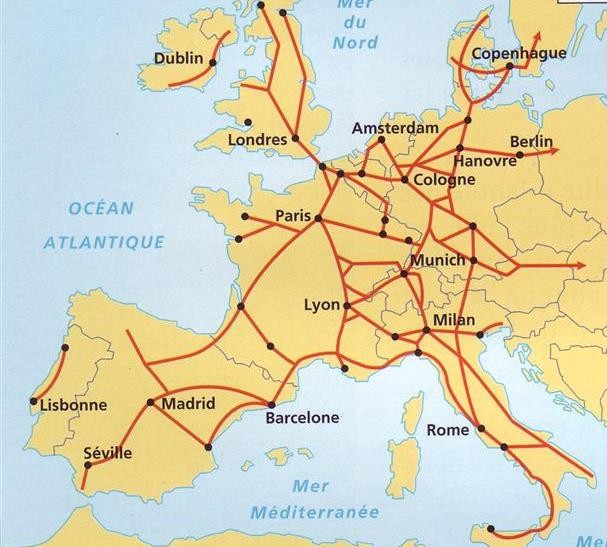 Lignes à grande vitesse
Document 1 : une métropole au cœur de l’Europe
Paris Amsterdam (TGV Thalys)       11 AR / jour - durée : 4h40

Paris Amsterdam vol directs
1361 vols directs  / semaine 
Durée : 1h 15
 
Paris Amsterdam par autoroute 
500 km
5 h (le plus rapide) en voiture
7 à 8 h par bus (= 7 trajets quotidiens)
Document 2 : Amsterdam, vue aérienne du centre-ville
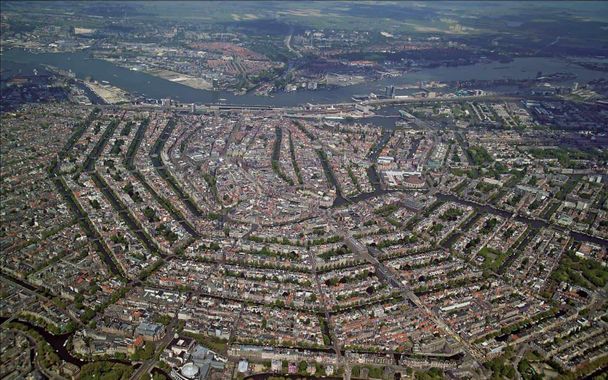 Document 3 : Amsterdam en 2000, ses aménagements urbains
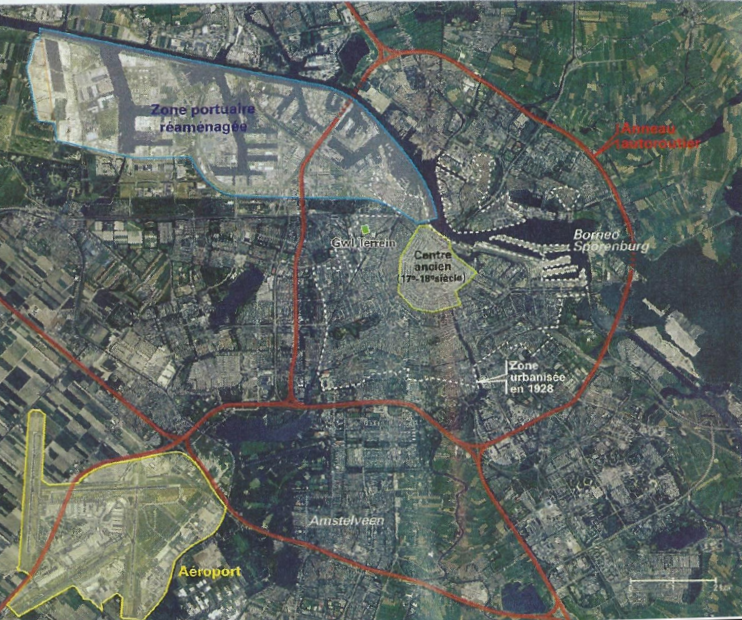 Anneau autoroutier
Document 4 : l’écotourisme à Amsterdam (2017)
Source : Blog de l’hôtel Radisson Blu, http://blog.radissonblu.fr/ecotourisme-a-amsterdam/
Qu'est-ce que l'écotourisme?
L'écotourisme est une forme de tourisme qui cherche à faire découvrir une ville, une région ou un pays, en limitant la pollution, en protégeant l'environnement et en sensibilisant les touristes aux enjeux de la protection de la planète.
Cette forme de tourisme se développe de plus en plus et séduit de très nombreux citoyens qui souhaitent participer à cet effort environnemental. Alors, comment cela se traduit-il à l'échelle d'une ville comme Amsterdam ? Quels sont les moyens mis en place par la ville afin d'implanter et de développer cette forme de tourisme encore relativement récente.
Pistes cyclables d'Amsterdam 
Les Pays-Bas mettent la priorité sur le développement d'un environnement « vert » et non pollué depuis des décennies. Leurs efforts ne se limitent d'ailleurs pas seulement au tourisme. En effet ils font attention à l'air, à l'eau, à l'électricité (notamment avec les éoliennes), aux infrastructures, aux terres agricoles... En 2010, Amsterdam a même fait partie des finalistes pour recevoir le Prix de Capitale verte de l'Europe.
Amsterdam, ville verte 
Pour découvrir Amsterdam comme un vrai hollandais, rien de mieux que se balader à pied ou à vélo, le mode de transport privilégié à la fois par les habitants de la ville et par les touristes. En plus de ne pas avoir d'impact négatif sur l'environnement, il s'agit d'un moyen de se déplacer en évitant les embouteillages et en entretenant sa forme physique ! Cela est possible grâce aux efforts de la ville sur le développement d'un système de pistes cyclables dans tous les quartiers et depuis des années. L'aménagement de ce réseau qui s'étend sur plusieurs centaines de kilomètres donne beaucoup de charme à cette ville pittoresque. Vous n'aurez vraiment aucune difficulté à trouver un lieu pour louer un vélo au cours de vos vacances à Amsterdam.
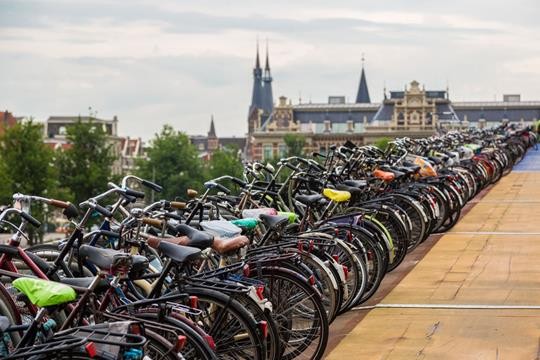 La ville est également réputée pour ses magnifiques canaux et vous pouvez opter pour une balade en pédalo, afin de voguer à votre rythme le long des célèbres rives d'Amsterdam. Si vous êtes fatigué, pas de panique, vous pourrez quand même profiter des canaux sans polluer en montant à bord d'un des très nombreux bateaux électriques de la ville.
Un séjour éco à Amsterdam 
En ce qui concerne l'hébergement, de nombreux hôtels s'engagent à limiter leur consommation en eau et en électricité, protégeant ainsi les précieuses ressources naturelles du pays. Alors, soyez un touriste responsable et renseignez-vous avant le grand départ ! Enfin, vous trouverez aussi des restaurants et marchés qui proposent des produits frais et bio car les Hollandais sont particulièrement attentifs à la qualité et au faible impact environnemental de la production et l'utilisation de leurs produits.

Pour profiter pleinement de votre séjour d'écotourisme à Amsterdam, réservez dès maintenant votre chambre à l'hôtel Radisson Blu, Amsterdam.
Document 5 : Visites culturelles et curiosités – source https://www.amsterdam.info/fr/visite/
Difficile de s’ennuyer à Amsterdam. La capitale regorge de curiosités diverses, de façades de toute beauté, de balades romantiques et de joyaux culturels. Du fait de sa petite taille, la ville permet de visiter en une même journée la plus vieille église d’Amsterdam (Oude Kerk), de pique-niquer dans le Vondel Park (Central Park Amstellodamois), de s’instruire au Musée du Cannabis, puis de passer la soirée à flâner le long des canaux.
Amsterdam est bien sûr mondialement connue pour ses musées. La capitale hollandaise en recense plus de 50. Parmi les plus célèbres, le Rijksmuseum, le musée Van Gogh ou encore la Maison d’Anne Frank, mais il y en a aussi de plus originaux tels que le Musée du Sexe, par exemple. Les musées d’Amsterdam attirent chaque année des millions de visiteurs du monde entier.
Outre ses musées, Amsterdam est l’écrin de mille beautés architecturales (pas moins de 7000 maisons classées Monuments historiques) que vous découvrirez à travers vos promenades à pied ou lors de votre périple en vélo.
Le Vieux Centre : Si vous arrivez avec le train à la Gare Centrale ou séjournez près du Dam, vous pouvez commencer votre visite par le vieux centre. C’est le cœur historique de la ville. Devenu quelque peu touristique, il regorge tout de même de beaux édifices et constitue une balade inévitable.
Le Quartier Rouge : Le fameux Quartier Rouge se trouvant juste à l’Est du vieux centre, il est judicieux de combiner les 2 visites. Outre les vitrines qui risquent de ne pas vous amuser bien longtemps, la Oude Kerk (Vieille Eglise), mérite le coup d’œil.
Rembrandtplein : Pour prendre un café en terrasse ou pour sortir le soir, les nombreuses places (« plein » en néerlandais) garantissent une animation maximale. Les deux plus célèbres sont Rembrandtplein et Leidseplein. Pour les cinéphiles, les amoureux d’Art Déco et les amoureux tout court, le cinéma Tuschinski, près de Rembrandtplein, est un passage obligatoire. Une pure merveille !
Leidseplein : Outre d’innombrables cafés, théâtres et boîtes de nuit, Leidseplein abrite aussi le Théâtre Municipal et le superbe American Hôtel. Tout près, n’hésitez pas à découvrir le parc le plus connu des Pays-Bas, le Vondelpark, où se retrouve toute la jeunesse amstellodamoise. 48 hectares de pelouse très animés dès que le moindre rayon de soleil perce : pensez à amener votre guitare !
Muntplein : Tout proche d’une autre place, plus petite, Muntplein, se trouve le marché aux fleurs flottant
d’Amsterdam, sans doute le marché aux fleurs le plus célèbre du monde. Achetez vos bulbes en Hollande, ça fait très chic !
Le Jordaan : Enfin, la visite du centre d’Amsterdam ne serait pas complète sans une promenade dans le Jordaan, l’ancien quartier pauvre devenu branché, situé au Nord-Ouest du centre. C’est là que vous trouverez la Maison d’Anne Frank et juste à côté la Westerkerk (le plus haut clocher d’Amsterdam d’où vous aurez une vue superbe sur la ville).
Les canaux : Pour vous rendre dans le Jordaan, nous vous conseillons une balade le long des canaux. De l’Est vers le Nord-Ouest, remontez les quatre grands canaux d’Amsterdam qui entourent le centre. Ils mènent tous vers le Jordaan et constituent sans aucun doute le clou de votre visite. Un dernier conseil : en vélo vous vous imprégnerez vraiment de l’atmosphère d’Amsterdam et vous sillonnerez plus facilement tous les canaux.
Document 6 : Amsterdam en chiffres (2018)
Source : https://amsterdam.org/fr/faits-et-chiffre
*Coffee shop : établissement où l'on peut acheter et consommer du cannabis
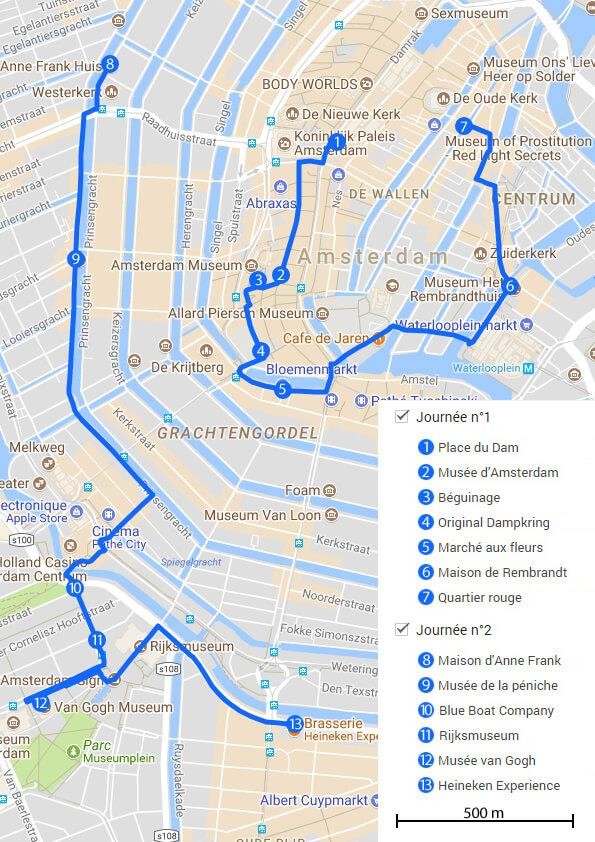 Activités touristiques
Si vous suivez notre circuit de découverte de 2 jours, vous devrez débourser 119.50€ au total. Nous vous conseillons d’acheter la I amsterdam City Card valable 48H qui coûte 67€.
A ce prix, vous devrez ajouter 10€ pour la visite de la maison d’Anne Frank, 15€ pour la visite du Rijksmuseum (17.5€ sans la I amsterdam City Card soit 2.5€ d’économie), 13.5€ pour la visite de la brasserie Heineken (18€ sans la I amsterdam City Card soit 4.5€ d’économie).
 
Vous réalisez une petite économie de 8.50€ en prenant la I amsterdam City Card qui vous offre également l’accès illimité aux transports en commun (bus, tram et métro) et des réductions dans certains restaurants, chez certains loueurs de bicyclettes…
Journée 1
Place du Dam, place principale
Musée d’Amsterdam 
Béguinage (logement au MA) Coffee shop
Marché aux fleurs 
Maison de Rembrandt Quartier rouge
Journée 2
Maison d’Anne Franck
Musée de la péniche Circuit en bateau mouche Rijksmuseum
Musée Van Gogh Heineken Expérience
Document 7 : proposition de séjour à Amsterdam (http://www.amsterdam.weekenda.fr/)
Document 8 : file d’attente devant la maison d’Anne Franck
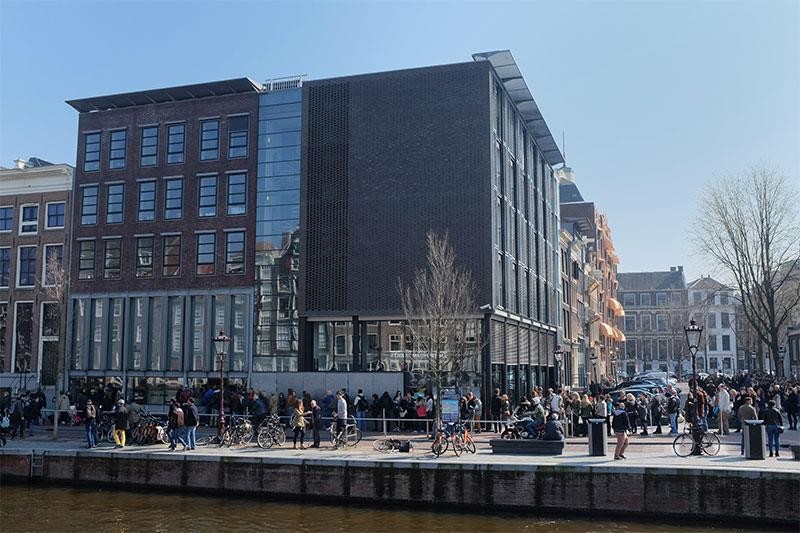 1,26 millions de visiteurs en 2017
3e musée le plus visité de la ville après le musée Van Gogh et le Riijksmuseum.
Ouverture de 9h à 22h d’avril à octobre, de 9h à 19h de novembre à mars.
Depuis 2016, tickets vendus en ligne uniquement (80 % mis en vente 2 mois à l’avance, 20 % le jour même ) fixant un horaire de visite. Ni échangeable ni remboursable
(10,50 euros / adulte)
Document 9 : Amsterdam prend des mesures pour limiter le nombre de touristes
A ) Des touristes visitent le centre ville d ‘Amsterdam ; à l’arrière plan, la gare centrale.
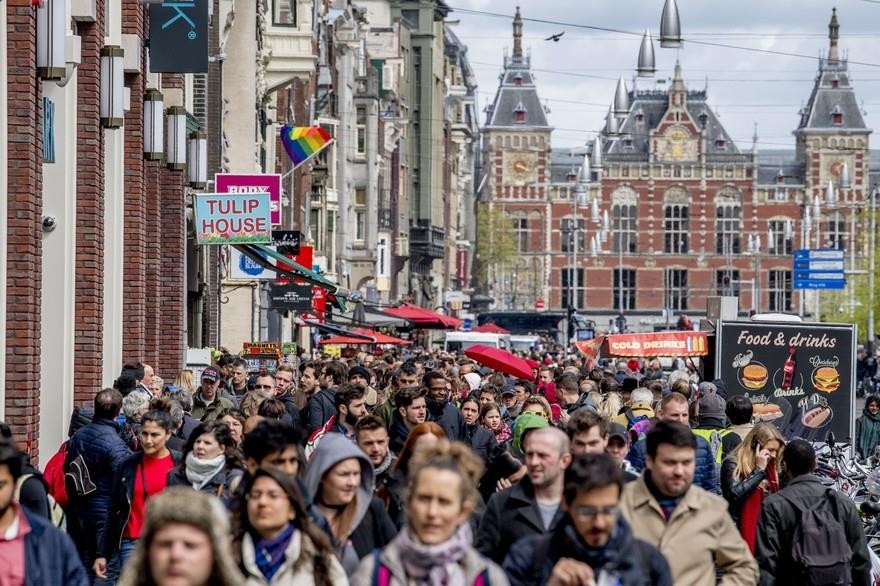 B) quelles réponses ?
Il y a environ dix ans, Amsterdam a tout misé sur le tourisme : se rendre accueillante devait être un moyen pour la ville néerlandaise de se relever de la crise financière de 2008. Avec ses canaux, ses vélos, ses maisons pittoresques, ses grands musées de peinture et son cannabis en vente libre, la cité avait tout pour devenir une destination prisée. Résultat : entre 2005 et 2016, le nombre de touristes est passé de 11 millions à 18 millions par an.… Beaucoup trop aux yeux des 850 000 résidents permanents, d’autant que le centre historique de la ville (du XVIIe siècle), formé de rues étroites et de canaux, n’est pas conçu pour absorber un tel flot de visiteurs (..) Nombre de moyens de transport qui leur sont destinés vont se raréfier, voire disparaître. Comme les taxis circulant sur les canaux, mais aussi les calèches attelées, ou les Segways, qu’il ne sera plus possible de louer. Quant aux bateaux-mouches, ils devront accoster hors du centre-ville. De même, les paquebots de croisière ne seront plus les bienvenus puisque le terminal, situé près de la gare centrale, va disparaître. Les cars de tourisme, eux, n’auront plus accès au centre-ville. Les petits commerces sont également visés : Aucun nouveau commerce ne sera désormais autorisé à ouvrir dans le centre-ville s’il a pour seule cible les touristes étrangers.
Airbnb est aussi visée par les mesures de la municipalité : les locations seront limitées à 30 jours dans le centre- ville, et pourraient même être interdites dans certains quartiers si elles sont de courte durée. L'objectif est de garantir l'accès au logement des habitants (..)
Dès le 1er janvier 2020, Amsterdam va augmenter la taxe touristique pour tous ses hébergements : désormais, chaque voyageur devra payer 3 € supplémentaires par nuit d'hôtel, une somme qui s'ajoutera à l'actuelle taxe (room rate) de 7%. Les campings prélèveront une taxe de 1€ tandis que les locations de type Airbnb subiront une majoration de 10%. 
Sources : d’après le Monde 2.11.2017 ,  RTL.fr 24.05.2018, les Echos 01.06.2018